[Judul Poster] Lorem ipsum dolor sit amet, consectetuer adipiscing elit maecenas porttitor congue massa fusce
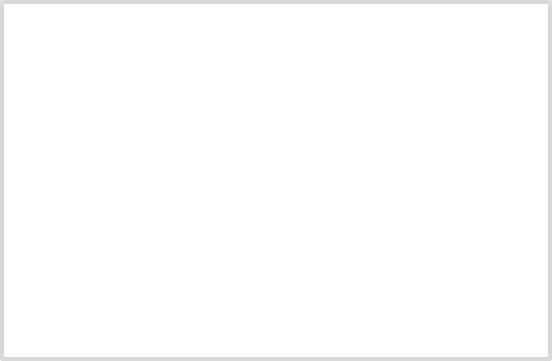 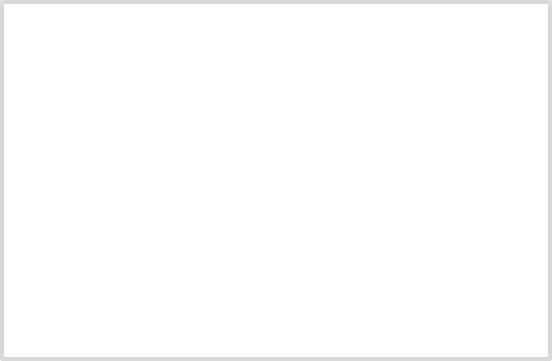 [Ganti nama dan judul berikut dengan kontributor aktual ini: Dorena Paschke, PhD1; David Alexander, PhD2;  Jeff Hay, RN, BSN, MHA3, dan Pilar Pinilla, MD41[Tambahkan afiliasi untuk kontributor pertama], 2[Tambahkan afiliasi untuk kontributor kedua], 3[Tambahkan afiliasi untuk ketiga], 4[Tambahkan afiliasi untuk kontributor keempat]
abstrak
metode
hasil
ada abstrak di sini tanpa poin dan apa yang terjadi jika saya menambahkan poin/
Cantumkan metode dan deskripsi di sini
Metode 1
Metode 2
Metode 3
latar belakang
Tambahkan judul jika perlu. Klik tombol B pada tab beranda untuk menambahkan pemformatan tebal.
Item latar belakang
Item latar belakang
Item latar belakang
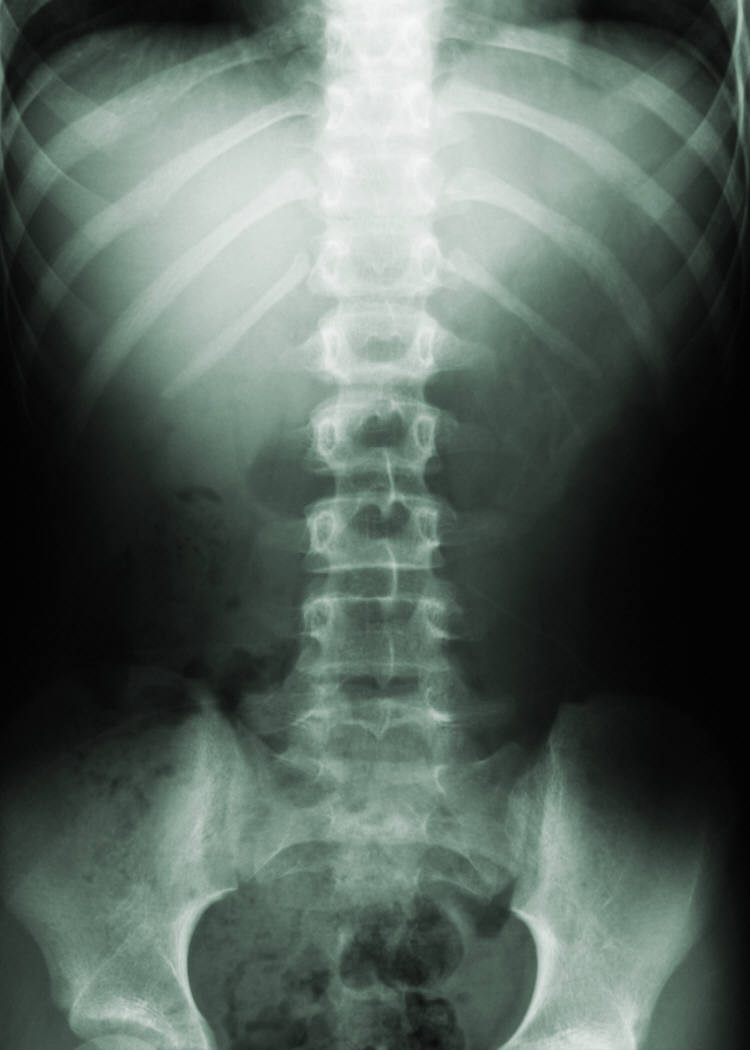 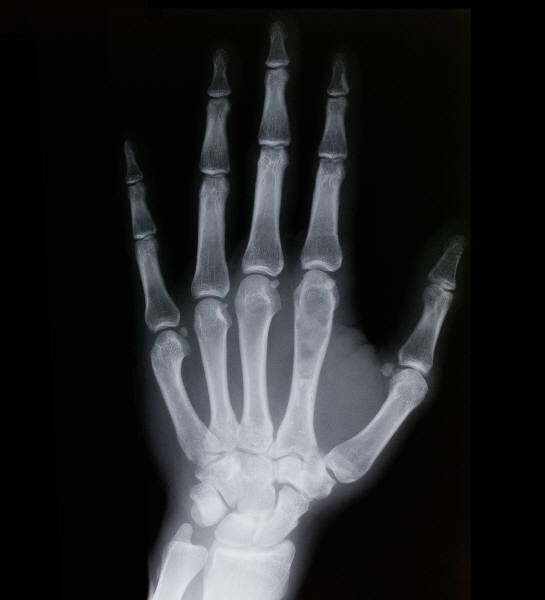 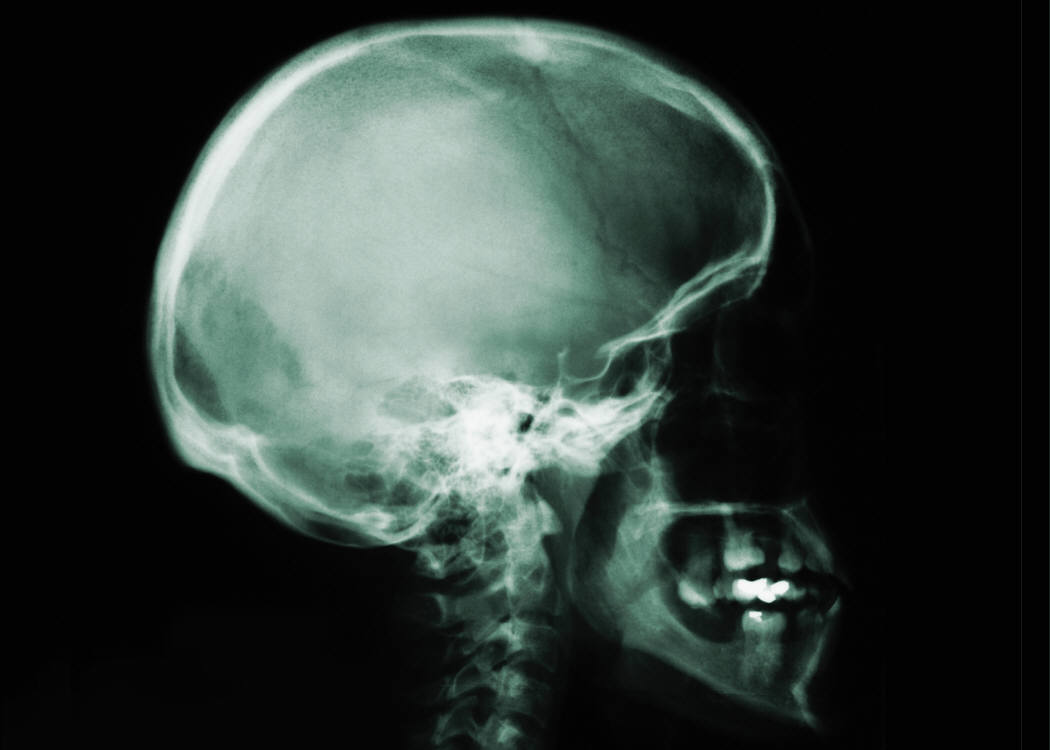 Ketikkan keterangan untuk konten data atau gambar di sini.
Tujuan
hasil
kesimpulan
Hasil 1
Hasil 2
Hasil 3
Cantumkan tujuan di sini
Tujuan 1
Tujuan 2
Tujuan 3
kesimpulan 1
kesimpulan 2
kesimpulan 3
[Speaker Notes: Untuk mengubah poster ini, ganti contoh konten kami dengan konten Anda. Atau, jika Anda ingin memulai dari awal, gunakan tombol Slide Baru pada tab Beranda untuk menyisipkan halaman baru, lalu masukkan teks dan konten Anda di tempat penampung yang kosong. Jika Anda perlu lebih banyak tempat penampung untuk judul, subjudul atau tek isi, salin salah satu tempat penampung yang ada, lalu seret tempat penampung baru itu ke tempatnya.]